AquaScale Data Collection Android Application
YUJIN XIE
YANG JIAO
XUE YANG
Motivation & Goal
Motivation
Gather water leakage information for public
Reduce damage caused by water leakage
Analyze water leakage information
Reduce resource wastage

Goal
Build an android application to implement the function: locating user’s real-time locations, report water leakage, display user’s report statistic information and push notification to target user
Design and implement user filter algorithm to help choose target push notification user
Related Work
Cloud Computing 
MongoDB
Google Map real time location locating
Community Data Filter
Notification
System Design
User 1
Parse DB
Google Map Service
Report Leakage
Store Report Data
Algorithm
Push Notification
User 2
User 3
User 4
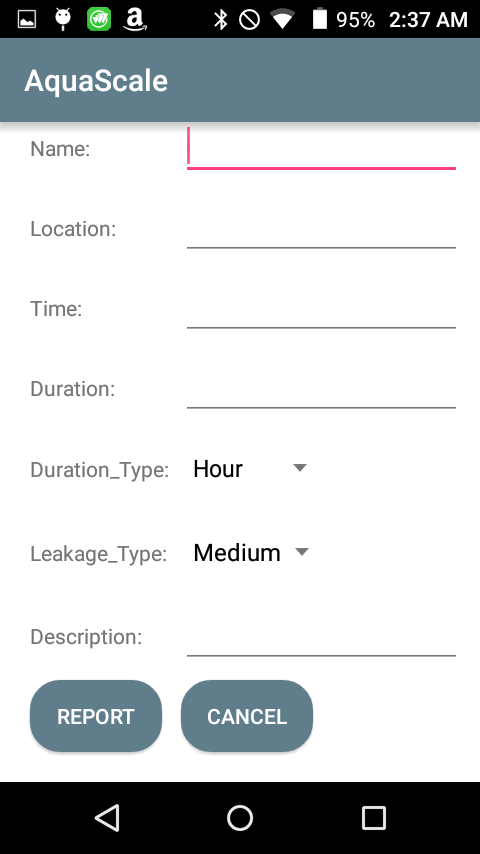 Test & Evaluation
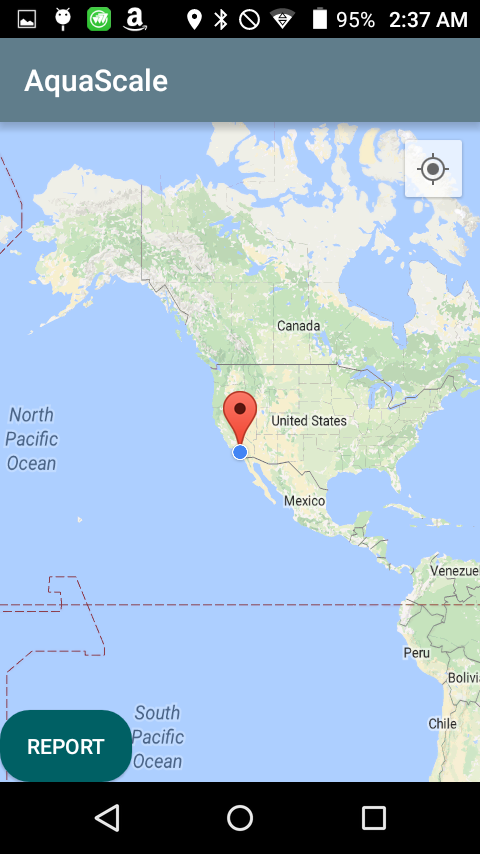 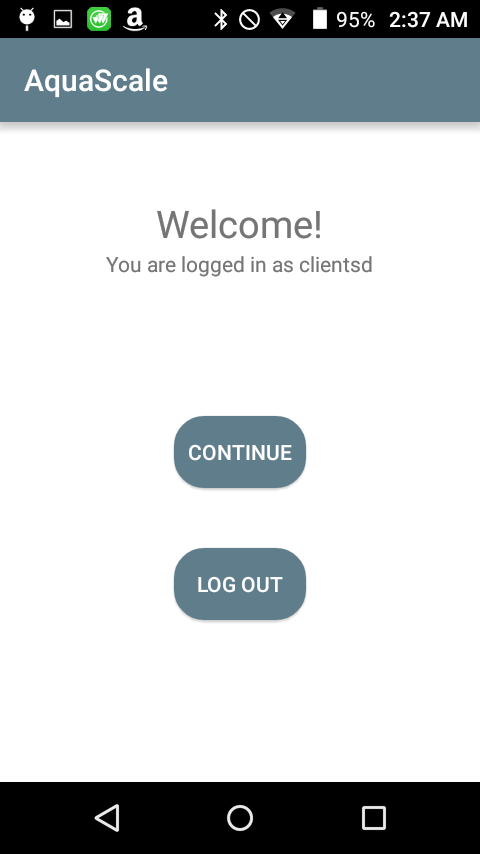 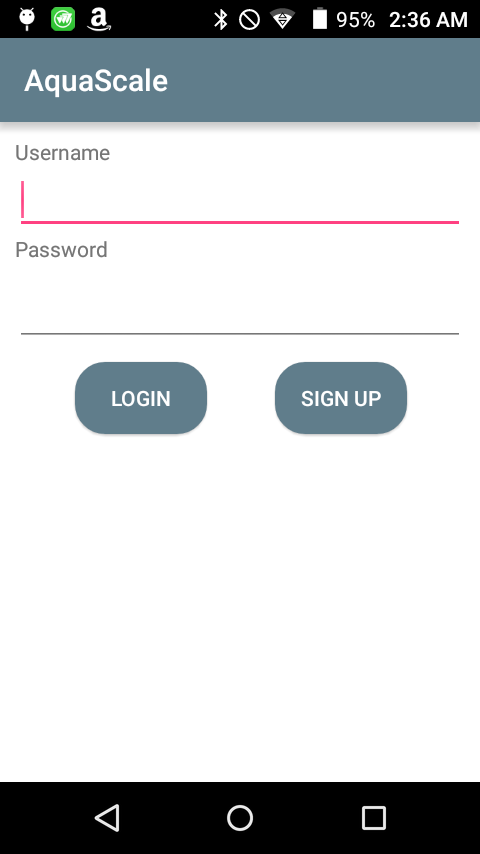